Sehiv ve Tilavet Secdesi
2
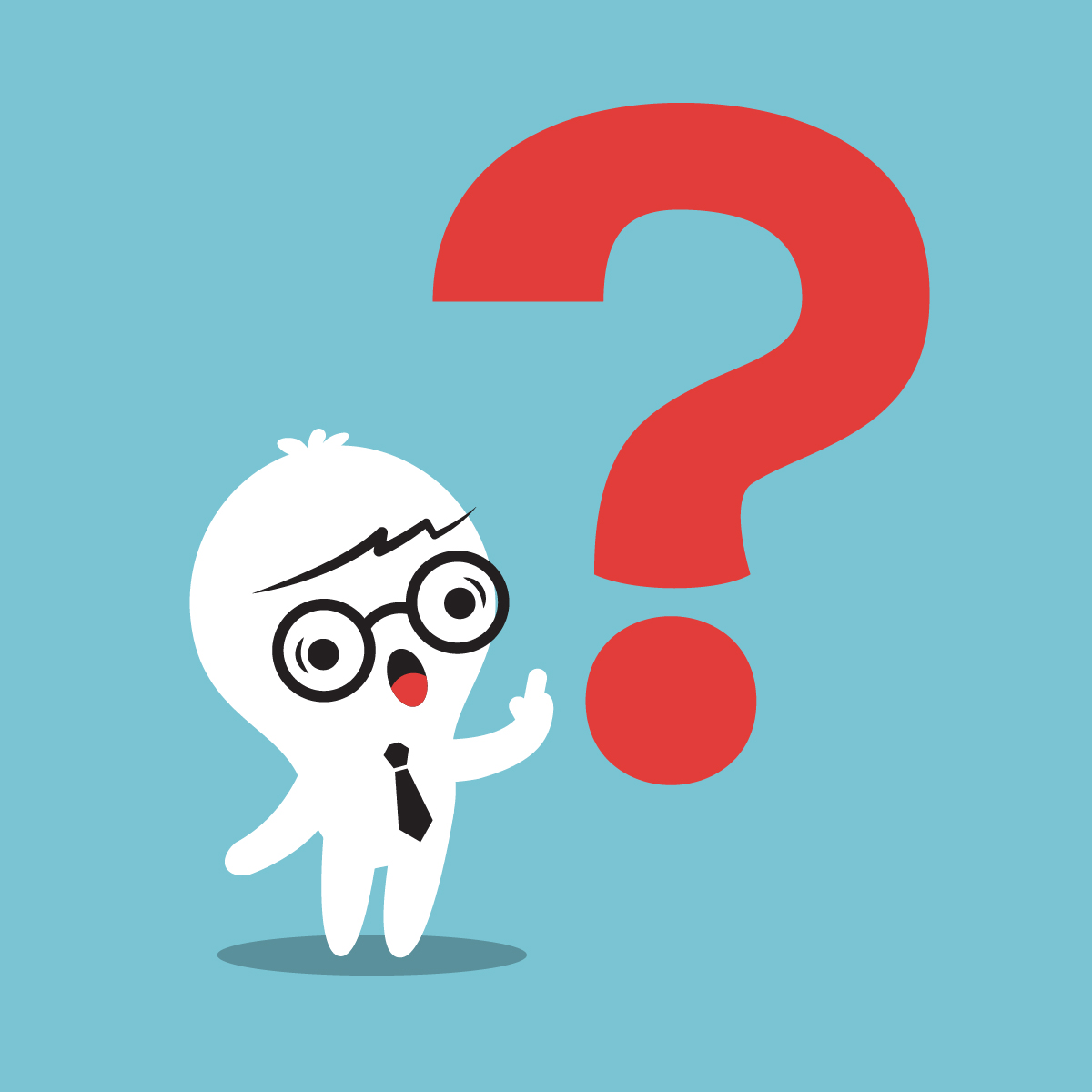 Namazda unutarak veya yanılarak bir hata yaparsak ne yapmamız gerekiyor?
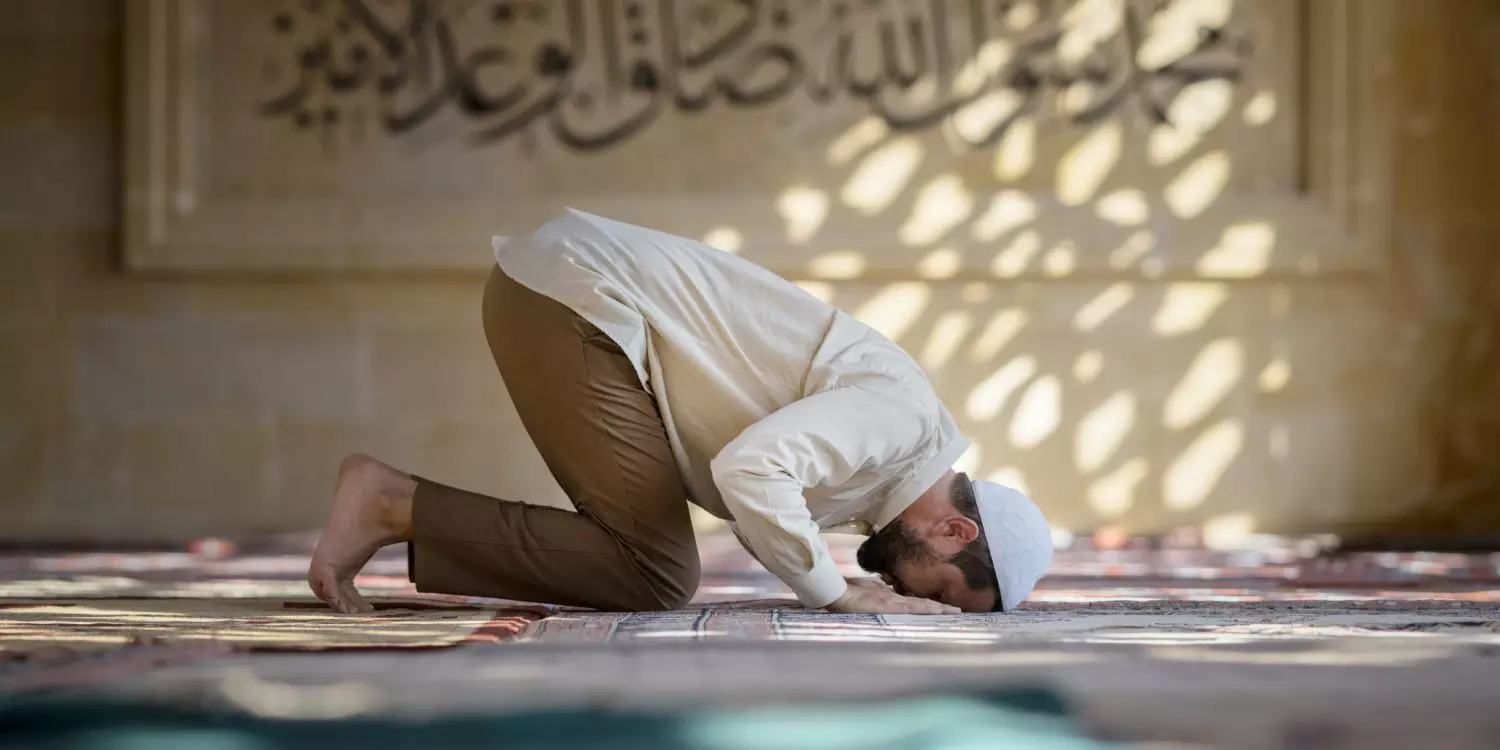 Secde Nedir?
Secde
Alnı, burnu, elleri, dizleri ve ayak parmaklarını yere koymak suretiyle Allah’ın huzurunda O’nun yüceliğini göstermektir.
Secde sırasında nelere dikkat etmek gerekir?
Secde Çeşitleri
“Kulun Rabbine en yakın olduğu an, secde hâlidir.”
Hz. Muhammed (sav)
Şükür secdesi
Tevbe secdesi
Sehiv secdesi
Tilavet secdesi
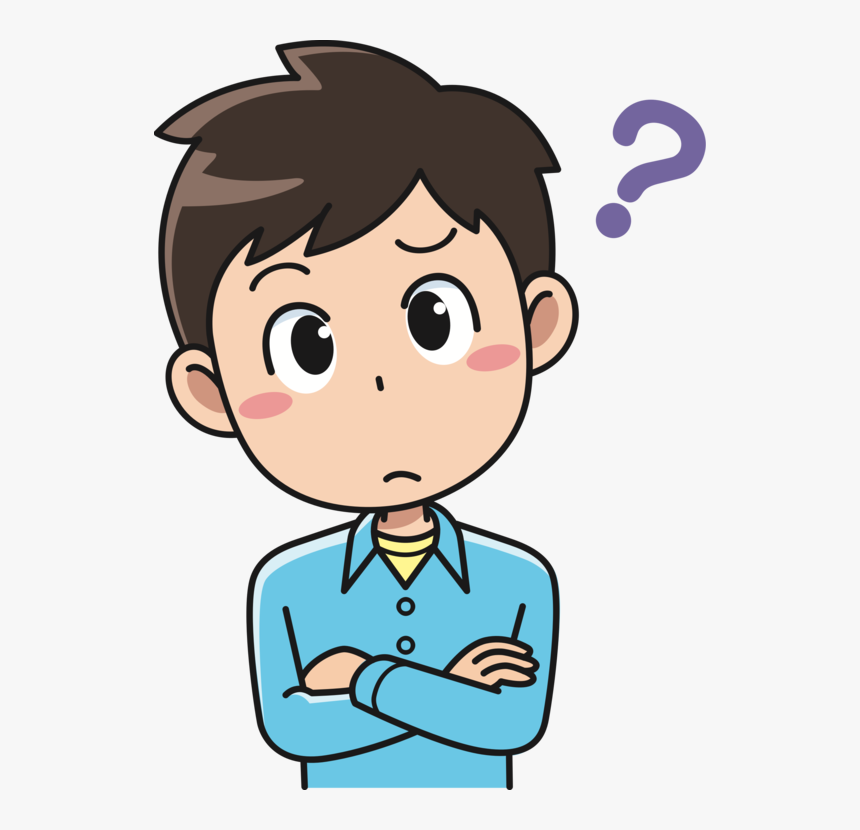 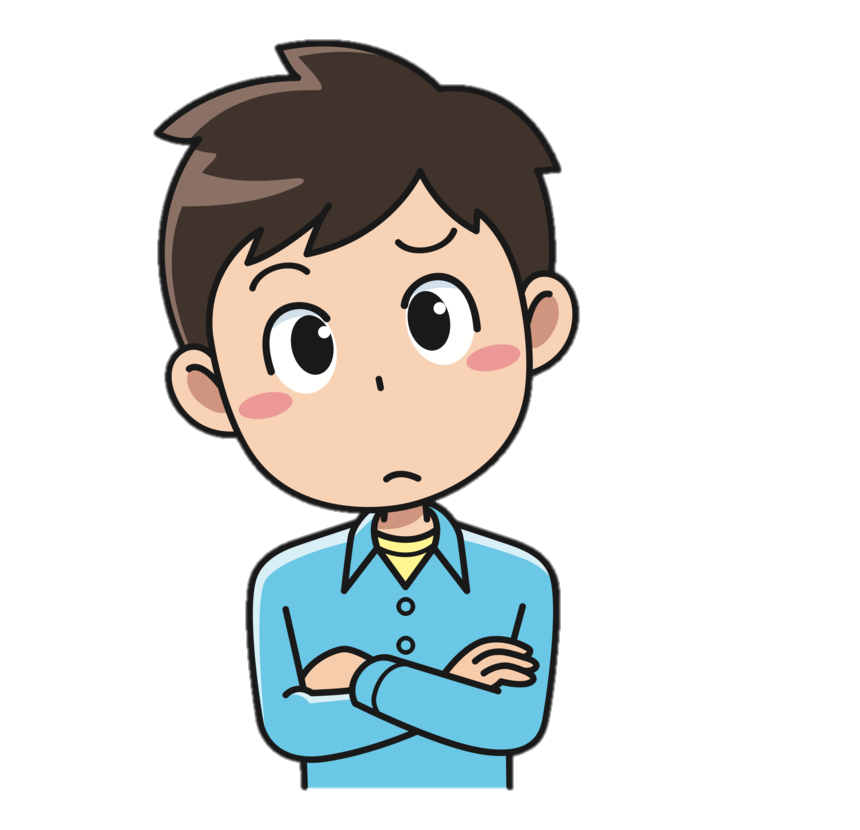 1
Sehiv secdesinin daha önce duydunuz mu?
Sehiv Secdesi
Namaz kılarken unutarak veya yanılarak namazın farzlarından birini geciktirdiğimizde veya vaciplerinden birini unutarak ertelediğimizde yahut terk ettiğimizde, bu hatayı düzeltmek amaçlı namazın sonunda yapılması gereken iki secdeye denir.
1
Sehiv Secdesi
Sehiv secdesi namazın farzlarından birinin gecikmesi veya vaciplerden birinin unutulması durumunda yapılır. Namazın farzlarından biri unutulursa baştan kılmak gerekir.
Not
Durum 1
Durum 2
Namazda rükû yapmadan secdeye giden bir kişi ne yapmalı?
Namazda Fatiha suresini okumayı unutan biri ne yapmalı?
Verilen bu durumlardan hangisinde sehiv secdesi yapılır? Neden?
Sehiv secdesi yapılmalıdır. Çünkü ………….
Namazın tekrar kılınması gerekir. Çünkü ………….
Fatiha suresi okuma namazın vaciplerindendir.
Rüku namazın farzlarındandır.
Namazda aşağıdakilerden hangisi unutulursa  sehiv secdesi yapılır? İşaretleyelim
Son oturuşta Tahiyyât duasını okumak
Namazda Fatiha suresini okumayı unutmak
Namazda rüku yapmayı unutmak
Vitir namazında Kunut duasını okumayı unutmak
Namazda tek secde yapmak
İlk oturuşta Tahiyyât duasını okumayı unutmak
Zamm-ı sureyi okumayı unutmak
✓
✓
X
X
Secde yapmayı unutmak
✓
✓
✓
X
Sehiv Secdesi Nasıl yapılır?
Sehiv secdesi, namazın son oturuşunda Tahiyyat duası ardından sağa ve sola selam verildikten sonra yapılır. Bu şekilde selam verdikten sonra namaz secdesi gibi iki secde daha yapılır ve tekrar oturulur. Tahiyyat, Salavât ve Rabbenâ duaları okunup selam verilerek tamamlanır.
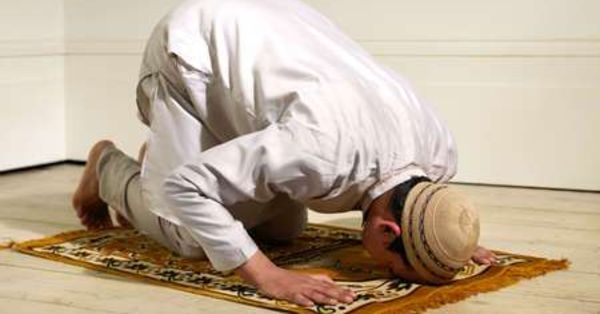 Video izliyoruz
Kaynak: https://www.youtube.com/watch?v=Rx4kVCQ6YwQ
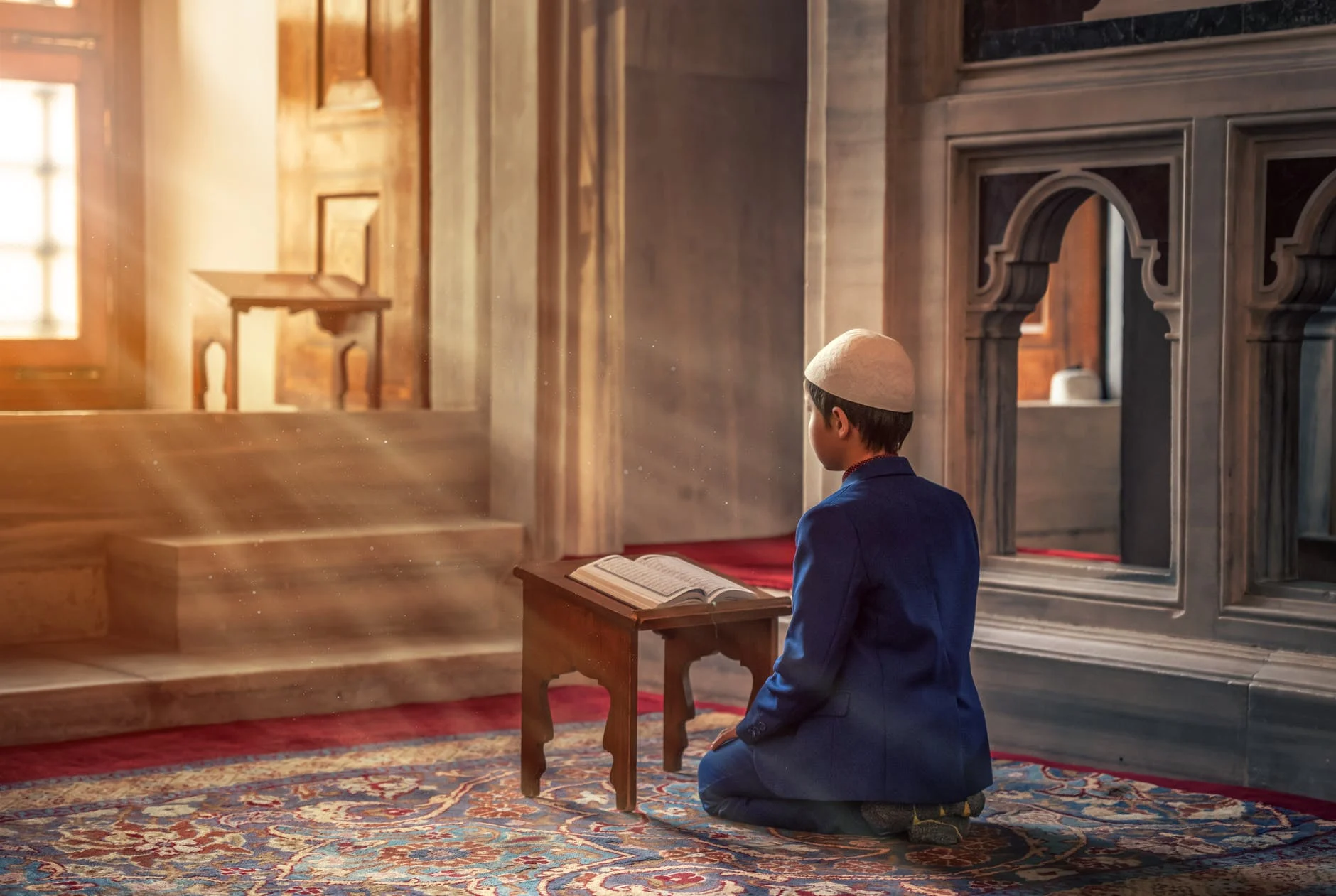 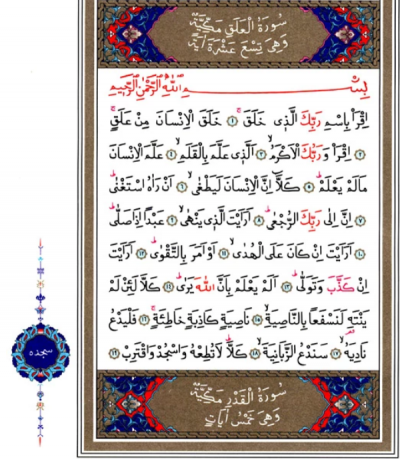 2
Tilavet Secdesi
Tilavet : Okuma demektir.
Kur’an-ı Kerim’de bulunan secde ayetlerini okuduğumuz veya dinlediğimiz zaman yapmamız gereken secdedir.
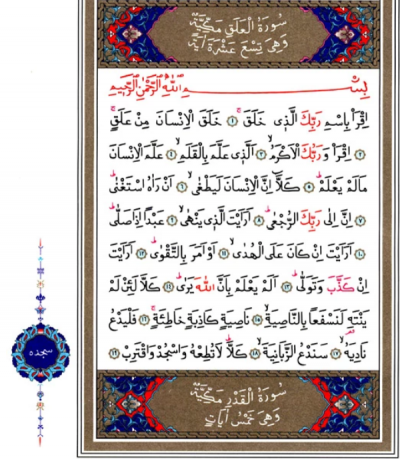 Kur’an-ı Kerim’de 14 yerde secde ayeti vardır.
Secde ayeti işareti
Kur’an-ı Kerim’de secde ayetlerini bulalım.
Tilavet secdesi nasıl yapılır?
“Niyet ettim Allah rızası için tilavet secdesi yapmaya.” diyerek niyet edilir.
1
Eller kaldırılmadan “Allahu Ekber” denilir ve hemen secde yapılır.
2
Secdede üç kez “Sübhane rabbiye’l a’la” denir. Tekrar “Allahu Ekber” denilerek ayağa kalkılır.
3
Ayaktayken “Semi’nâ ve eta’nâ ğufrâneke rabbenâ ve ileyke’l masîr” duası okunur.
4
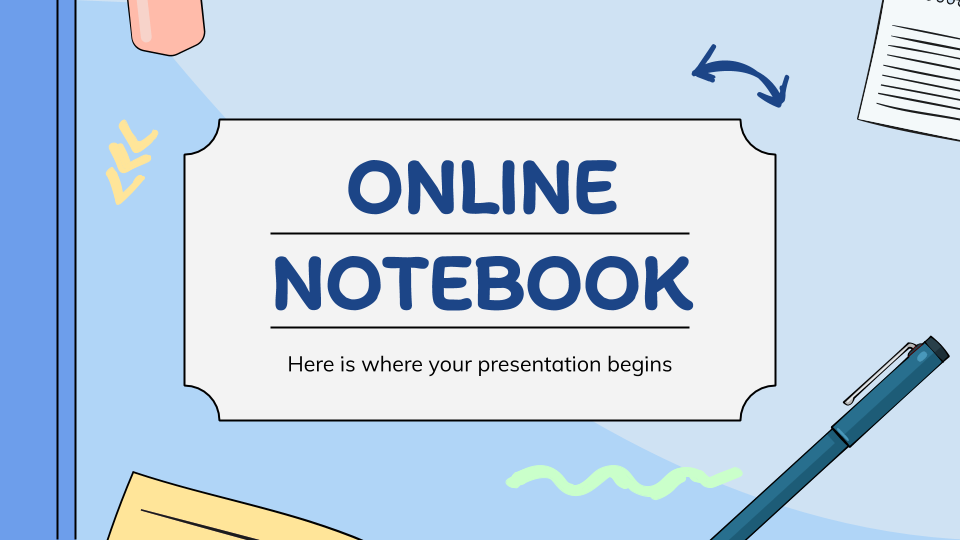 Etkinlik için tıklayınız
Etkinlik yapıyoruz
Doğru Yanlış Soruları
1
Tilavet secdesinde iki defa secde yapılır.
D
Y
Kur’an-ı Kerim’de 14 yerde secde ayeti vardır.
2
D
Y
3
Secde ayetlerini dinlediğimizde de tilavet secdesini yapmalıyız.
D
Y
Namazda Fatiha suresini okumayı unutursak sehiv secdesi 
  yapmalıyız.
4
D
Y
Tilavet secdesini yapmak sünnettir.
5
D
Y
6
Sehiv secdesi son oturuşta Tahiyyat duasından sonra yapılır.
D
Y
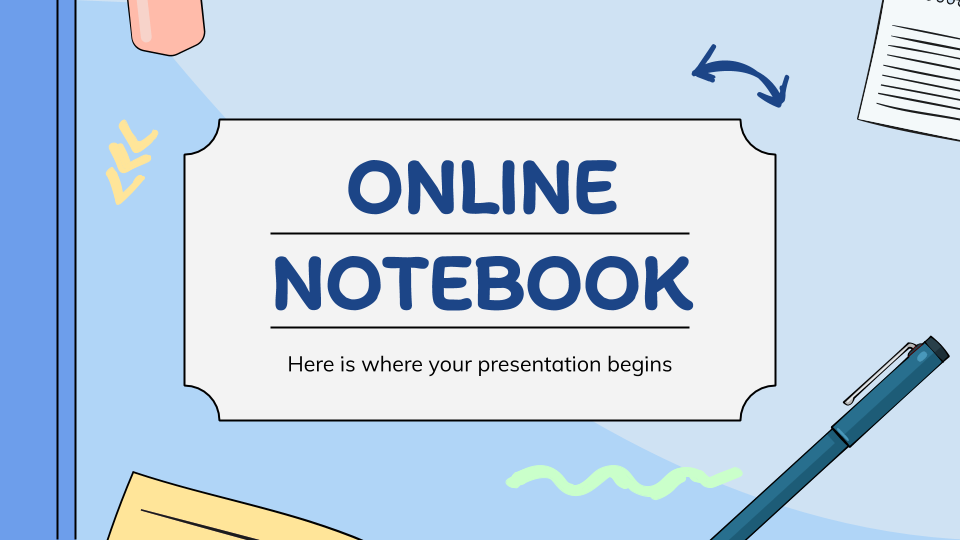 Etkinlik için tıklayınız
Etkinlik yapıyoruz
Hazırlayan 
Mustafa YILDIRIM
DKAB Öğretmeni
ddm@dindersimateryal.com
Materyal Sitesi
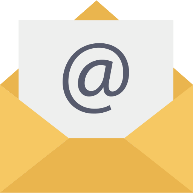 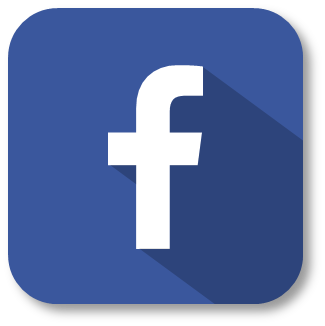 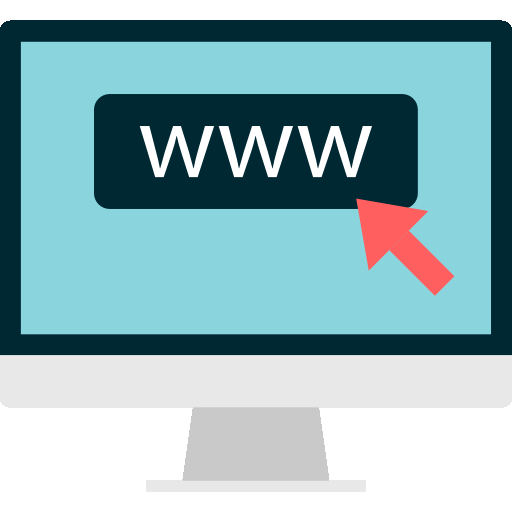 Din dersi Materyal
www.dindersimateryal.com
Derslerinizde kullanmak için sunular üzerinde değişiklik yapabilirsiniz
Sunuları, kişisel web siteleri dışında diğer sosyal medya sitelerinde kaynak göstererek paylaşabilirsiniz.
Eba, zoom, whatsapp vb. uygulamalar ile sunuları öğrencilerinize gönderebilirsiniz.
Görüş ve önerileriniz için tıklayınız
Bitir